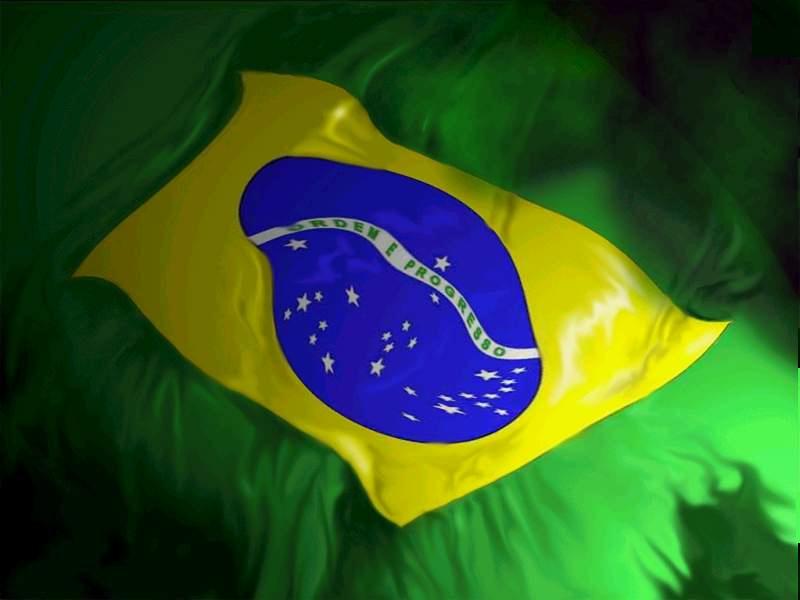 Controles Internos Primários
MsC Fábio Araújo
SINCASP-PB Julho 2015
...”Não se gerencia o que não se Controla”....

Autor desconhecido... Mas, adaptado de 
Willian Deming.
...Controles Internos e o relacionamento com Contabilidade...

NBC T 16.8 (2008)
... estabelece referenciais para o controle interno como suporte do sistema de Informação contábil...no sentido de minimizar riscos e dar efetividade a informação contábil...
“Gestão Pública baseada em Resultados; Efetividade; Transparência; Eficácia;  
 Probidade; Eficiência;
 Integridade; Acesso à Informação;
Ética”.
Controle Interno
CONTROLE INTERNO
É um processo integrado efetuado pela direção e corpo de funcionários, e é estruturado para enfrentar os riscos e fornecer razoável segurança de que na consecução da missão da entidade os seguintes objetivos gerais serão alcançados:

 execução ordenada, ética, econômica eficiente e  
   eficaz das operações;
 cumprimento das obrigações de accountability;
 cumprimento das leis e regulamentos aplicáveis;
 salvaguarda dos recursos para evitar perdas, mau  
  uso e danos.
... não há de se confundir o Controle Interno referente ao poder de autocontrole (Avaliativo) exercido pela Administração Publica com o controle interno relacionado ao conjunto de métodos e procedimentos implementados por uma entidade no intuito de auxiliar o alcance dos seus objetivos (Intrínseco) , uma vez que os homônimos se diferem pelo contexto em que se apresentam (WASSALLY, 2008, p. 31).
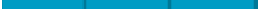 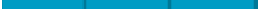 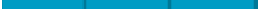 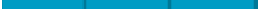 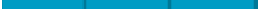 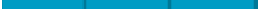 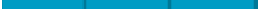 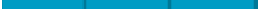 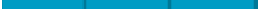 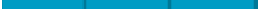 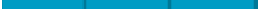 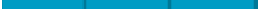 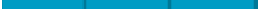 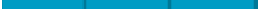 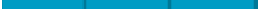 PERSPECTIVA CONCEITUAL PARA O CONTROLE
COSO II
2004
COSO I
1992
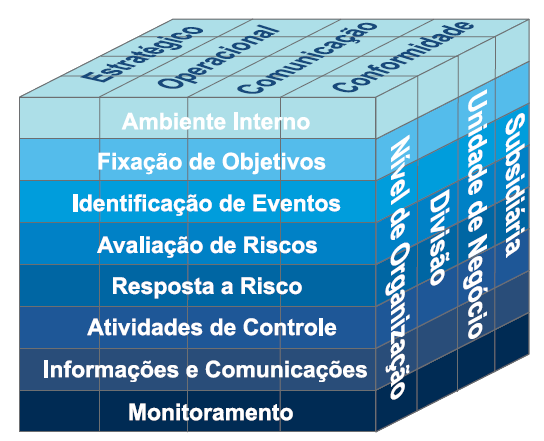 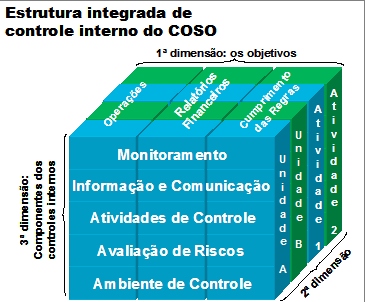 Ambiente de Controle
Componentes do gerenciamento de risco
Avaliação de Riscos
Atividades de Controle
Informação e Comunicação
Monitoramento
Comparativo entre os Componentes dos Modelos COSO
COSO I                               COSO II  
CONTROLE INTERNO                 GERENCIAMENTO DE RISCO                   


Ambiente de controle          Ambiente interno
                                         Fixação de objetivos
                                         Identificação de eventos
Avaliação de riscos              Avaliação de riscos
                                         Resposta ao risco
Atividades de controle         Atividades de controle
Informação & comunicação  Informação & Comunicação
Monitoramento                   Monitoramento
Sistema de Controle Interno -  Constituição Federal
o controle externo, no exercício de sua missão institucional.
a legalidade e avaliar os resultados da gestão orçamentária, financeira e patrimonial;
o controle das operações de crédito, avais e garantias, bem como dos direitos e haveres da União;
o cumprimento das metas previstas no plano plurianual;

a execução dos programas de governo;

a execução dos orçamentos da União;
Sistema de Controle Interno do Poder Executivo Federal
Ambiente de Controle
Controle Social
Direção Superior da Administração Pública Federal
Órgãos de Defesa do Estado
Sistema de Controle Interno
Órgão ou Entidade da Administração Pública Federal
Assessor Especial de Controle Interno
Auditoria Interna
Administração Indireta
Controle Externo
CGU - Estrutura Resumida
Lei 10.683/2003 – Atribuições da CGU
Correição
Auditoria 
pública
Defesa do 
patrimônio 
público
Prevenção 
e combate 
à corrupção
Incremento da 
transparência 
da gestão
Aprimoramento 
da Gestão
Ouvidoria
[Speaker Notes: A CGU é o órgão de Controle Interno do Governo Federal, responsável também pela função Correcional, pela Prevenção e Combate à Corrupção e pela coordenação do sistema de Ouvidorias.]
Atuação Integrada
CRG
STPC
OGU
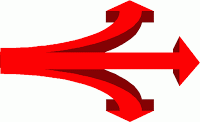 Reprimir
Detectar
Prevenir
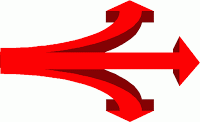 SFC
Apoio Especializado
Espectro de Atuação
Gestão
Gestão de Riscos 
Desenho e Implementação dos Controles Internos
CGU
Órgão Central - Supervisão geral e orientação normativa do Sistema
Auditoria
Mapeamento de Riscos 
Avaliação dos    Controles Internos
Assessoramento à Gestão
Foco no Atingimento dos Resultados
PR, MRE, MD
Alcance:
Auditoria de Entidades
Adm Federal Direta/Indireta
Repasses Estados / Municípios
Repasses ONG
Avaliação de Programas de Governo
Desafios
Integração do controle interno, controle             externo e controle social

 Ser indutor do processo       de avaliação de riscos, controles e integridade
Prover suporte à gestão sem perda da independência

 Foco em resultados sem  abrir mão da conformidade      e economicidade
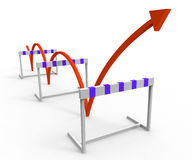 - Uso intensivo da TI como forma de incrementar a eficiência e eficácia
Desafios
Padronização da sistemática de acompanhamento           dos resultados dos órgãos     de controle (benefícios financeiros e não     financeiros)

 Atuação com base em padrões internacionalmente reconhecidos
Desenvolvimento de abordagem diferenciada     para auditoria de        empresas estatais 

 Restrições de informações decorrentes de alegação de sigilo legal (bancário, fiscal, etc)
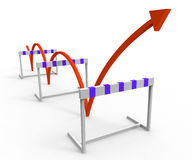 ...Controles Internos Primários...
Controle Primário – base legal
Decreto- Lei nº 200/67

Capítulo III – Da Descentralização
Art. 10, § 6º Os órgãos federais responsáveis pelos programas conservarão a autoridade normativa e exercerão controle e fiscalização indispensáveis sobre a execução local, condicionando-se a liberação dos recursos ao fiel cumprimento dos programas e convênios.

Capítulo V – Do Controle
Art. 13 O controle das atividades da Administração Federal deverá exercer-se em todos os níveis e em todos os órgãos...a) o controle, pela chefia competente, da execução dos programas e da observância das normas que governam a atividade específica do órgão controlado.
Ciência Contábil
Art. 83. A contabilidade evidenciará perante a Fazenda Pública a situação de todos quantos, de qualquer modo, arrecadem receitas, efetuem despesas, administrem ou guardem bens a ela pertencentes ou confiados.

Art. 89. A contabilidade evidenciará os fatos ligados à administração orçamentária, financeira, patrimonial e industrial.

Art. 104. A Demonstração das Variações Patrimoniais evidenciará as alterações verificadas no patrimônio, resultantes ou independentes da execução orçamentária, e indicará o resultado patrimonial do exercício.

*SILVA, Lino Martins da. Contabilidade Governamental 9.ed
CONTROLADORIA – CONTABILIDADE – GOVERNANÇA – CONTROLE INTERNO
GOVERNANÇA NO SETOR PÚBLICO
PAPEL DA CONTROLADORIA: “MELHORAR A QUALIDADE DO GASTO PÚBLICO ”
SISTEMA DE CONTROLE INTERNO
NBCASP – NORMAS BRASILEIRAS DE CONTABILIDADE APLICADAS AO SETOR PÚBLICO
Contabilização do valor real do patrimônio nas bases de mensuração definidas pelas normas!!!!!!!!!!!!!!!!!!!!
Portaria STN nº 828/2011 e Portaria STN nº 439/2012
BENEFÍCIOS!!!!!!!
Registros mais abrangentes dos fenômenos econômicos;
	Informação útil para a tomada de decisão => Dados mais próximos da realidade para a tomada de decisão, permitindo projeções mais seguras; 
•	Comparabilidade => Consolidação das contas dos entes da Federação, sob a mesma base conceitual;
•	Registro e acompanhamento tempestivo do patrimônio público => Mensuração e controle efetivo do patrimônio;
•	Melhoria no processo de prestação de contas => Transparência;
•	Gestão de custos no Setor Público => Melhoria da qualidade do gasto público; e
•	Racionalização e melhor gestão dos recursos públicos.
PROBLEMATIZAÇÃO:
•	o ambiente público enfatizar e reconhecer a necessidade de um ambiente de controle interno primário X papel da Contabilidade nesse reconhecimento?
•	o sistema de informação contábil ser priorizado institucionalmente no âmbito do setor público (tercerização???)?
•	Qualidade da Informação Contábil gerada? e
•	Oportunidade para consolidação da informação contábil e sua utilidade no bojo da tomada de decisão?
Sincera gratidão!!!!
Fábio Araújo
fabioaraujjo@hotmail.com